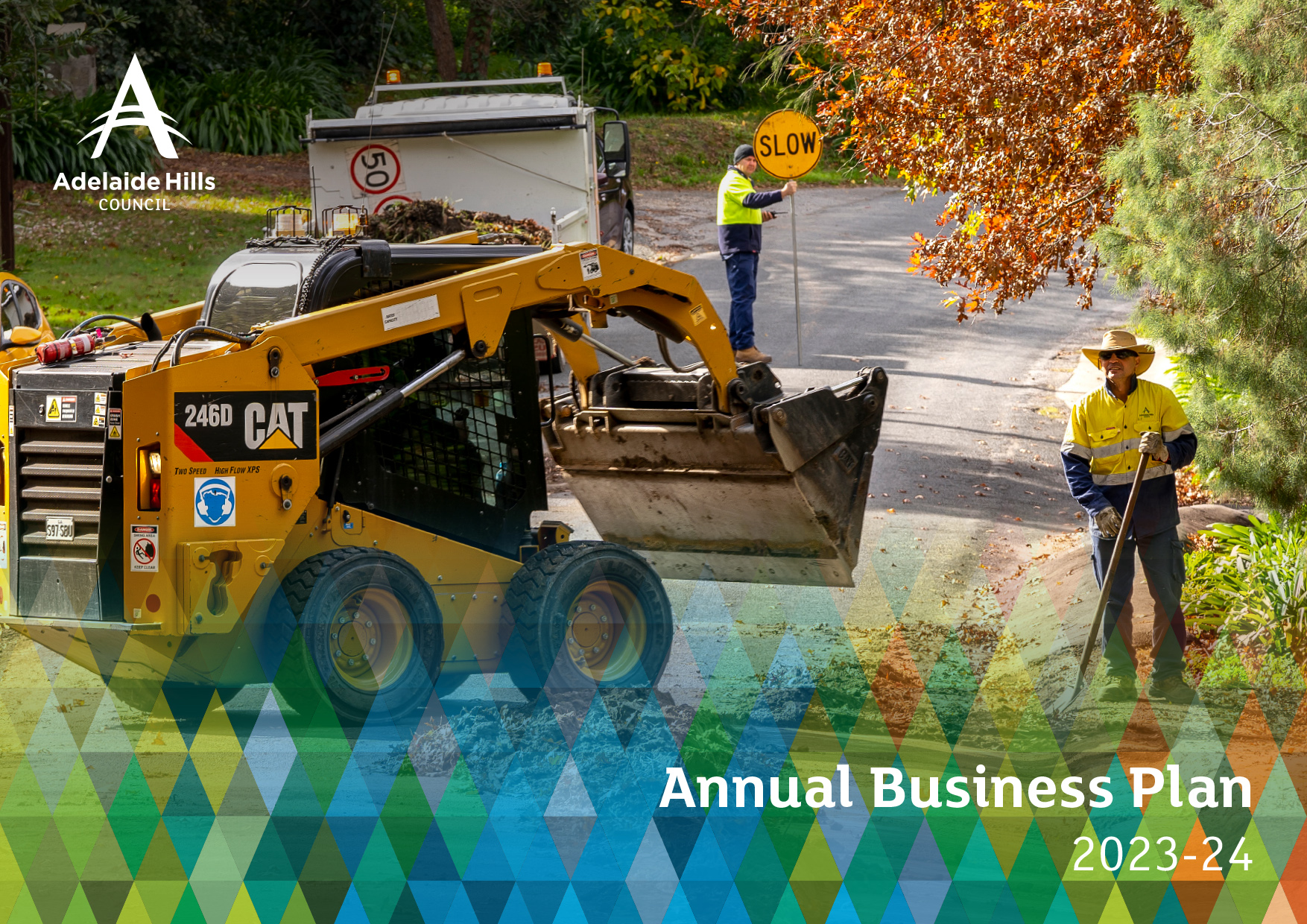 Quarterly Council 
Performance Report
 
Quarter 3 – 1 January to 31 March 2024
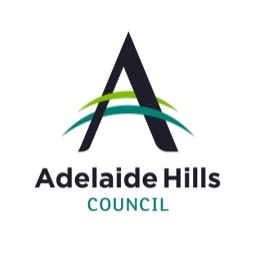 DRAFT
Table of Contents
Executive Summary
Adelaide Hills Council Major Projects
Performance by Strategic Goal
Customer Service Standards
Capital Works Performance
Savings Strategies
Quarterly Financial Performance
2
3
6
17
20
21
23
1. Executive Summary
Customer Service Standards
9
Targets met or exceeded
In Progress (22)
Completed (3)
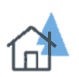 Built Environment
Not Started (1)
7
N/A or No Incidents reported
1 of 3 Targets met or exceeded
Behind Schedule (3)
Cancelled (1)
1
Target not met
In Progress (8)
Community Wellbeing
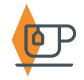 1 of 2 Targets met or exceeded
Completed (1)
Capital Performance
In Progress (1)
of infrastructure delivered
$5.1m
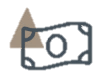 Economy
3 of 3 Targets met, N/A or exceeded
Completed (1)
$6.8m
of works ordered
Natural Environment
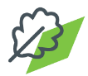 The primary focus of this quarter has been on tendering projects that were designed earlier in the year, and continuing delivery of asset renewal programs.
In Progress (6)
3 of 3 Targets met, N/A or exceeded
In Progress (5)
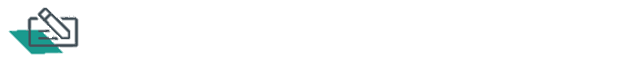 Organisation
3 of 6 Targets met, N/A or exceeded
Deferred (1)
Highlights
After almost 10 years in development, the Coolamon Sculpture was officially unveiled at Federation Park, Gumeracha by Deputy Mayor Nathan Daniell.
Implementation of the new Customer Relationship Management System commenced in February which included vendor workshops and the first steps in planning and designing the technical transition journey and customer experience tools – such as mock up of the Customer portal.
Council supported the Woodforde community to  hold a community picnic in March with 30 attendees. The community were proud of this event and connections they made. They are now looking to establish an ongoing community group with the mentorship of the Morialta Residents Association.
The first steps in representation review have commenced by appointing CL Rowe and Associates to conduct the review. The review is a legislative requirement which purpose is to determine if the community would benefit from an alteration to the current ward structure.  A key factor in this year’s review will be the new requirement that Councils have a maximum of 13 elected members and may be scaled based on the size of a Council.
2. Adelaide Hills Council Major Projects
Kerbside bin system collection frequency change and rural FOGO trial
Commence planning & scope
Jul 23
Sep 23
Identify areas for trial
Council is undertaking a 12-month food organics and garden organics (FOGO) trial in collaboration with our Waste Management Partner. 
Over 600 households and a small number of businesses in parts of Woodside and Lenswood will trial the new kerbside bin collection systems. This includes a new FOGO bin for rural households and a change in the collection frequency of organics bins and landfill bins, which aims to improve the food waste diversion from landfill.
Initial communications and welcome pack provided to trial participants
Sep 23
Two community information sessions to be undertaken
Oct 23
Trial Commencement
Oct 23
Evaluate Trial Performance
Sep 24
Latest News
Trial is ongoing with all information sessions and prep work successfully undertaken.
Prepare trial review report
Oct 24
Consider trial outcomes and make recommendation to Council
Dec 24
FABRIK Development
The FABRIK Development Project involves upgrading and enhancing the former Onkaparinga Woollen Mills site at Lobethal to create an arts and heritage hub in the central Adelaide Hills.
Submit Planning Documentation for approval
Oct 21 – Dec 21
Latest News
Procurement phase
Jan 22 – Mar 22
Works are progressing well in spite of delays in materials and lack of available trades, including the prolonged timeframe for scheduling of the replacement SAPN transformer. 
Key activities during the quarter include:
Installation of windows, auto doors, IT cabinet and ceiling in the pavilion
Internal painting completed in the pavilion and in buildings 14 and 20.
Installed cabinetry and bathroom and kitchen fittings in Building 14
Floor removed in building 14 after discovery of timber rot and replacement timbers have been sourced
Repointing completed and concrete pavement replaced on external of building 21
Skybridge installed and walkway form work scheduled for installation to enable engineers inspection prior to concreting
Installation of HVAC system, glass entry, auto doors, lower level stair cases, IT cabling and cabinetry in building 20
Obtain full Building and Development approval and award construction contract
Apr 22 – Jun 22
Jul 22 – Sep 22
Begin site works
Construction completion
(New date Mar 2024)
Sep 22 – Dec 23
= On Track
Legend:
= Behind Schedule
= Completed
Electric vehicles and charging stations
Purchase orders placed
Dec 22
Funding has been provided to enable the purchase of approximately 12 electric vehicles (EV) during 2023-24 as well as installation of the supporting charging infrastructure.
Arrival of first Electric Vehicles
Sept 23
Install Charging Infrastructure at Heathfield Depot
Sept 23
Latest News
All Electric Vehicles (14 in total) have been delivered.
Small EV chargers have been installed at the Woodside Office and the Garrod Office.
The tender has been let for the installation of 5 EV chargers at the Stirling Office. Following successful tender award, it is anticipated that the EV chargers will be installed during April 2024, but will not be operational until the Main Switchboard has been upgraded potentially in June.
Strategic Review of Charging Infrastructure
Nov 23
Engage Contractor to Install Charging at Stirling
Dec 23
Finalise construction of Charging Infrastructure at Stirling
Jun 24
Remaining Electric Vehicles Received
Jun 24
Implement activities from “Our Watch Toolkit for Local Government”
Make a statement of commitment & communicate to workforce
Sep 23
Establish an internal working group
Oct 23
In July 2023, Council adopted an implementation plan based on the “Ourwatch Toolkit for Local Government”.
The aim of the toolkit is to prevent violence against women and their children through a range of strategies including those with an organisational focus. This is followed by work with the community to raise awareness and to undertake population based prevention activities.
Communicate statement to community
Nov 23
Develop a workplace safety plan (WSP) & internal Domestic Family Violence (DEV) Policy
Nov 23 – Jun 24
Latest News
Conduct an internal gender equity audit
Nov 23 – Jun 24
With expert support from the Our Watch Institute (OWI), we have commenced the Gender Equity Audit process,  which involves a Workplace Equality & Respect Employee Survey planned for April 2024; Workplace Gender Equality Data Analysis which is currently in progress; and focus group meetings
Staff members attended the 'Lessons in Disaster' Training in March, which was delivered by Gender and Disaster Australia. This training increased our capacity to identify, respond to and prevent the harmful impacts of gendered expectations in disaster.
Develop a Gender Equity Action Plan
Nov 23 – Jun 24
Community collaboration on preventative initiatives
Nov 23 – Jun 25
Implement prevention initiatives with stakeholders
Nov 23 – Jun 25
Stage 4 – Share & improve
2025
Legend:
= Not Started
= On Track
= Behind Schedule
= Completed
Towards Community Led Emergency  Resilience Program (TCLERP)
Continue to support the running of the Adelaide Hills Community Action Bushfire Network (AHCABN) community network
Jul 23 – Mar 25
Following on from the Community Resilience and Readiness pilot, the program has evolved to focus on community led emergency preparedness.  The name of the program also changed to be Toward Community Led Emergency Resilience Program (TCLERP).
The program has several areas of focus including:
Community Engagement
Psychological and emotional emergency preparedness community education
Recovery ready halls project – emergency preparedness for select community facilities 
Vegetation management project – ensuring practices are based on best fire science and within shared land owners existing capacity
Revise Readiness, Recovery and Resilience content on AHC's website to align with the CFS’s 2023-24 bushfire awareness campaign
Jul 23 - Feb 24
Support psychological and emotional emergency preparedness community education
Jul 23 – Mar 25
Recovery ready halls project – emergency preparedness for select community facilities
Jul 23 – Mar 24
Latest News
The Bushfire Mitigation Strategy - developed by the Landscape Management Project Officer in the Community Resilience Team, was endorsed by Council on the 26th March.  
Preparation for the the inaugural South Australian Disability Inclusive Emergency Planning forum to be held in the Adelaide Hills has been completed
In collaboration with the Queensland Disability Network , we facilitated the P-CEP Peer Leadership Program with local communities to help enhance their skills
The majority of successful community applicants for Recovery Ready Halls funding have completed and acquitted their Recovery Ready projects
Community Resilience Officers continue to co-present at community information sessions in partnership with the CFS, including a preparedness breakfast for children and families at Basket Range
The Towards Community Led Emergency Preparedness project has been announced as a finalist in the LG Professionals Excellence in Emergency Management Award.
Public consultation for new Bushfire Mitigation Landscape Strategy
Jan 24
Coordinate RediCommunities Workshops in 8 communities in partnership with the Australian Red Cross
Mar 25
Build the capacity of council's emergency management and recovery processes
Mar 25
= On Track
Legend:
= Behind Schedule
= Completed
3. Performance by Strategic Goal
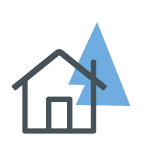 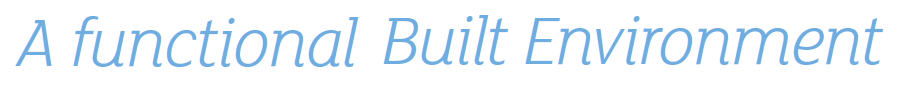 Highlights
Place making and community planning
Supported a Woodforde community group to host a community picnic in March which had 30 attendees. The community were proud of this event and connections they made. They are now looking to establish an ongoing community group with the mentorship of the Morialta Residents Association.
A sustainable and strategic framework for supporting all community groups in the hills is being considered to help address the challenge of limited resourcing.
Planning underway for a community forum on 30 April for residents of Teringie, Rostrevor and Woodforde. 
Carbon Management Plan - Energy upgrades, Battery & Efficiency Actions
Tender process on changing LED lighting for 35 facilities is currently underway. 
Building Upgrades – minor
The addition at the Uraidla red shed has been completed.
New Dog and Cat Facility
The Cat holding facility is now in place and Council is waiting on cat housing to be delivered. 
Dog holding is to be expanded by mid April to allow Council to hold dogs for longer periods with enrichment.
Disibility Discrimination Act (DDA) Upgrades Minor - Access upgrades region wide for compliance
The construction plans for the improved DDA access to The Summit Community Centre were received in March and a request for quote has been sent out. 
Works expected to commence in mid-May 2024 if quote is process is successful.
Cemeteries Upgrades
Planning underway for the official opening of the Natural Burial Ground at Kersbrook Cemetery.
New signage to be installed at Kersbrook Cemetery
Stirling Cemetery Expansion Project is progressing. Availability of contractors to complete works continues to be a challenge
Installation of further Electric Vehicle charging stations
Small EV chargers have been installed at the Woodside Office and the Garrod Office.
The tender has been let for the installation of 5 EV chargers at the Stirling Office. The EV chargers will installed in the week of the 8-12 April 2024 but will not be operational until the Main Switchboard has been upgraded. this is likely to happen in June.
Legend:
= On Track
= Not Started
= Deferred
= Behind Schedule
= Completed
= Not a Strategic initiative
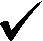 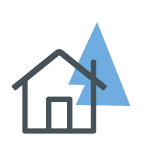 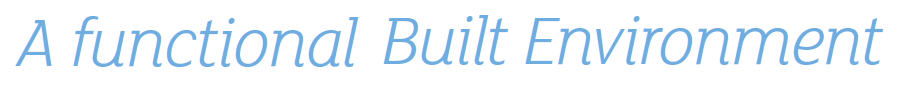 2. Performance by Strategic Goal
Risks & Challenges
Houghton Recreation Grounds Facility Contribution
The Houghton, Hermitage, Inglewood and Paracombe Memorial Park Committee’s application to the Office for Recreation, Sport and Racing for the Houghton Hub project was unsuccessful. Staff are currently working with stakeholders to understand next steps for the project.
Next Step planning for Adelaide Hills War Memorial Swimming Centre, Woodside
Due to competing Council priorities, feasibility study was only able to be presented to Council in Feb 2024
Feasibility studies for future projects
No feasibility studies are expected to require expenditure during this financial year therefore the project has been marked as cancelled.
Review the Carbon Management Plan
The meeting with Green Industries SA was undertaken in February 2024 and the RFQ on the review of the CCMP and the new plan was released. A consultant has now been engaged and a Council Workshop planned for the 16 April 2024.
Delays during the process mean the Final Plan will be completed in December 2024 after a community consultation process in Oct/Nov 2024
≥ Greater than or equal to
Performance Indicators
Delivery of capital works program
Operational tasks completed within the Civil Zone Maintenance Program
Target 
≥ 90%
Target 
≥ 80%
TBD
50%
​​Calculations still in progress due to some system abnormalities.
Due to a reduction in labour resources, work crews have been combined to ensure adequate staffing levels in a team but resulting in less crews overall. Current priorities are on high risk and/or reactive tasks rather than planned maintenance.  Aggressive recruitment is underway to try and fill these vacancies, as well as actively backfilling vacancies with labour hire when available.  Once all teams are adequately resourced we will be able to refocus on planned works.
Compliance inspections completed within 10 business days of development completion notification
Target
100%
90%
31 Development Completion notifications were received in Quarter 3 with 90% of inspections undertaken within 10 business days of receipt of notification.  The three that were outside of the 10 days were over the Christmas holiday period and home owners were unavailable for inspections..
= Target not met
Legend:
Legend:
= On Track
= Target Met
= Not Started
= Deferred
= Behind Schedule
= Completed
= Not a Strategic initiative
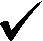 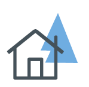 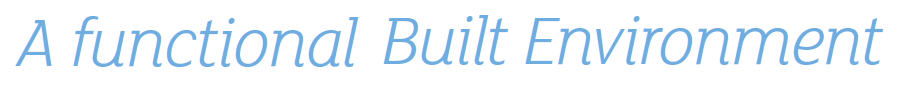 Progress on Strategic Initiatives from the Annual Business Plan
Legend:
= On Track
= Not Started
= Deferred
= Behind Schedule
= Completed
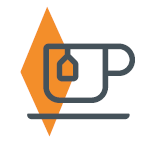 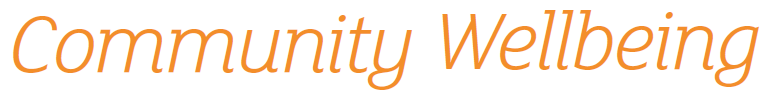 Highlights
Actions from adoption of Aboriginal Place naming Action plan 
Filmed a video with Uncle Lewis O'Brien and Uncle Ivan Copley on the naming and use of Kaurna language at Lewis Yarlupurka O'Brien Reserve Hamilton Hill.  Once editing and production, the video will be shared on our website.
Tour Down Under 2024
A debrief on the 2024 event was held with Tour Down Under event management staff.
Hitaf Rasheed presented at a council workshop to provide an overview of the results from the 2024 event and the plans for 2025.

Positive Ageing
January and February are traditionally quieter times for services, with activity increasing in March.  This is reflected in this quarter's statistics with 1,600 hours of support in and around the home, over 4,000 hours of social support group activities in the community and 445 transport trips.
Play Space Framework Implementation 
Construction has commenced at Protea Reserve, Crafers and will commence towards the end of April at Sherry Park, Mylor. Both projects are on track for completion in the 24/25 financial year.

Cultural Development
After almost 10 years in development and collaboration, the Coolamon Sculpture was officially unveiled at Federation Park, Gumeracha by Deputy Mayor Nathan Daniell.
The Hills Harmony Picnic in Gumeracha during March which highlighted performances from Woodside Jamz, Brasilian dancers, Persian dancers and African drummers

Libraries
Introduced a new 'Booktok' collection at the Stirling Library thanks to a donation from the Stirling Community Op Shop. This collection has been established so customers can easily find titles that are popular and trending on TikTok.
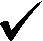 ≥ Greater than or equal to
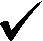 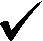 Performance Indicators
Number of volunteer hours contributed to AHC programs each year
Positive ageing wellbeing score
Average level of self-determined wellbeing of program participants reviewed in the quarter.
Target
 ≥ 4,800 per quarter
7.2
2893
Target
≥ 7
The overall wellbeing score has risen to be 7.2 in the third quarter of the 23-24 year. The positive comments listed in the wellbeing report (which these statistics are gathered from) refer to people experiencing strong social connections & personally improved personal (mental) health. Where individuals had slightly lower scores, was reflected in physical pain/limitations and also social isolation.
A total of 2893 volunteer hours have been recorded for this quarter, down from last quarter.  This follows the National and International trend.
Active volunteer recruitment continues via the AHC website, fortnightly ads in The Courier, Volunteering South Australia & Northern Territory website, SEEK Volunteer, as well as local advertising and word of mouth which still proves to be the best method.
= Target not met
Legend:
Legend:
= On Track
= Target Met
= Not Started
= Deferred
= Behind Schedule
= Completed
= Not a Strategic initiative
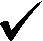 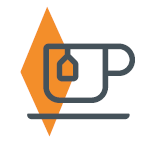 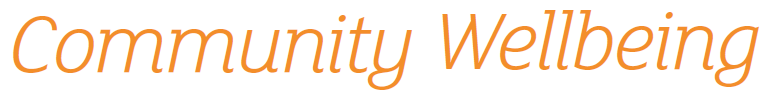 Progress on Strategic Initiatives from the Annual Business Plan
Legend:
= On Track
= Not Started
= Deferred
= Behind Schedule
= Completed
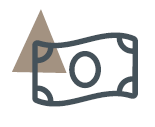 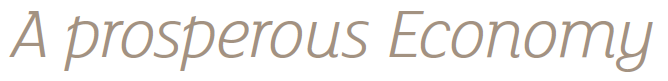 Highlights
Economic Development
Transitioned our Economic Profile data mapping data tool to using the product provided by Remplan.
Facilitated two Adelaide Hills Business Support network meetings to ensure business services to the region are coordinated and optimised
Undertook business visits with businesses in Stirling impacted by the mall fire
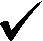 Hosted a retail fundamentals workshop for businesses in Stirling and Woodside
Assisted Stirling Business Association with development of marketing responses to Mall Fire.
Performance Indicators
Percentage of planning consents completed within statutory timeframes
Percentage of new development application decisions upheld in Council/CAPs favour under appeal
Target
≥ 85%
90.1%
Target
≥ 85%
N/A
​​​In Quarter 2 Council issued 193 Planning Decisions with an average assessment time of 15.71 business days.
One new Appeal against a CAP decision was lodged in Quarter 3.  There are two on-going appeals from Quarter 1 yet to be determined or finalised in the Environment Resource and Development Court.
Average number of days for building consents
Target ≤
20 Business
Days
8.99
= N /A – cant be assessed
In Quarter 3 Council issued 71 Building Decisions with an average assessment time of 8.99 business days.  Overall 97.18% of Building Consents were issued within statutory timeframes in the Quarter.
≥ Greater than or equal     ≤ Less than or equal
Progress on Strategic Initiatives from the Annual Business Plan
= Target not met
Legend:
Legend:
= Target Met or N/A
= On Track
= Not Started
= Deferred
= Behind Schedule
= Completed
= Not a Strategic initiative
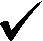 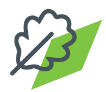 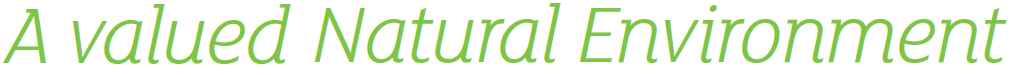 Highlights
Post prescribed burn weed management
Weed control undertaken by contractors at all 10 treated sites.
10 new proposed sites have now been endorsed by Council Members.
Open Space Biodiversity
Commenced the 'Virtual Wildlife Fence' trial in partnership with rescue organisation 1300 Koalaz with the aim of reducing wildlife strike at collision 'hotspots' within the Council road network. 
Undertook rabbit biocontrol across 5 reserves - Woorabinda, Lobethal Bsuhland Park, Candlebark Reserve, Mylor oval, Mylor Parklands, The Deanery.
Facilitated the South Australian Feral Deer Eradication Program 2022-2032
Local Climate Adaptations for landscape conservation
Managed the excessive woody weed infestations which are elevating the fuel levels in council reserves  at Mylor Parklands and Bridgewater Recreation Ground
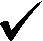 Performance Indicators
Percentage of nuisance and litter queries resolved
Tonnes of green organics collected on Green organics days
Target 
≥ 90%
= N /A – cant be assessed
92.6%
Target 
≥ 150 per quarter
235
Unresolved CRMs relate to Health (3), Open Space/Civil (12) and Library & Customer Service (2).
Number of community education actions delivered – actioned vs planned
Four education events have been held, including FOGO Trial at LGA, education stall at TDU, Uraidla Fair Sustainability Fair and Discover, Play, Bikeway.
10
Annual Target ≥ 6
≥ Greater than or equal     ≤ Less than or equal
= Target not met
Legend:
Legend:
= On Track
= Target Met or N/A
= Not Started
= Deferred
= Behind Schedule
= Completed
= Not a Strategic initiative
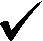 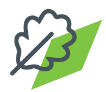 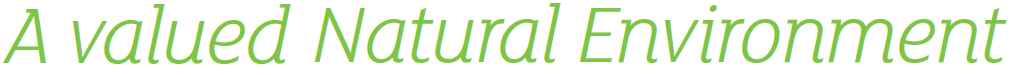 Progress on Strategic Initiatives from the Annual Business Plan
Legend:
= On Track
= Not Started
= Deferred
= Behind Schedule
= Completed
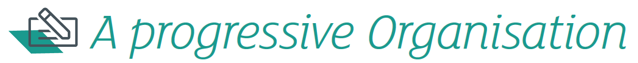 Highlights
Representation review
CL Rowe and Associates have been appointed to conduct the representation review anticipated to commence in April.
Strategic Plan Development
Workshop was held in March with staff subject matter experts to further progress the ideas and content which will be brought back to Council in May
Building & swimming pool compliance inspections
81 inspections of new developments were undertaken by Council building staff of which 24 were inspections of swimming pools.
Customer Relationship Management (CRM) system upgrade
The required contracts and licences with the vendors have been completed.
Implementation commenced in February with the following items completed:
discovery workshops with the vendor to capture key information and map out detailed project timeframes. 
identification of request categories to configure the system
mockup of customer portal
Risks and Challenges
Diversified income study
At this stage there has been limited opportunities to explore this in more detail. This has been marked as deferred and to be considered in the development of the strategic plan.
Legend:
= On Track
= Not Started
= Deferred
= Behind Schedule
= Completed
= Not a Strategic initiative
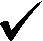 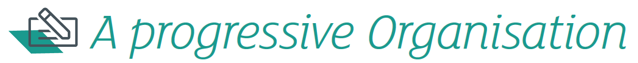 Performance Indicators
Decisions (Council resolutions) considered in open Ordinary and Special Council meetings during the period
Council member attendance at ordinary and special meetings for the period
Target ≥ 90%
Target ≥ 90%
74.7%
83.3%
During the quarter there were 23 apologies for meetings including leaves of absence.
Of the 95 decisions resolved by Council, 19 were confidential decisions
Freedom of Information (FOI) External reviews upholding Council’s decisions
Freedom of Information (FOI) requests received, in progress and completed within the legislated timeframe
Target 100%
Target 100%
100%
100%
One Freedom of Information application received. Completed within legislative timeframes.  Two Freedom of Information applications completed. 
Nil Internal Review applications received.
Number of lost time injuries
Annual Target
Actual
​
0
3
Employee Turnover
Annual Target
Actual
16.1%
7-15%
= N /A – cant be assessed
Full year target wont be determined until the end of Q4.
≥ Greater than or equal     ≤ Less than or equal
= Target not met
Legend:
= Target Met or N/A
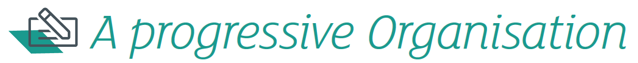 Progress on Strategic Initiatives from the Annual Business Plan
Legend:
= On Track
= Not Started
= Deferred
= Behind Schedule
= Completed
4. Customer service standards
5.1  General Customer Standards
Answering Incoming Phone Calls
Updating Customer Details
Volume of calls = N/A
Volume of updates = 86
Trend over time
Contact centre calls answered within 30 sec
Details updated 
within 5 days
Trend over time
N/A
Target 
≥ 75%
Target 
≥ 80%
92%
Results for this quarter are not available. New phone system implemented in November and new reporting process currently being implemented.
5.2  Service Specific Standards – Time Based Indicators
New Event Applications
Illegal Burning Complaints
Volume of applications = 26
Volume of complaints = 0
Investigated within 
24 hours
Acknowledgement of receipt within 5 days
Trend over time
Trend over time
Target 
≥ 80%
Target 
≥ 80%
No 
Incidents
96%
Health Complaints
Illegally Dumped Rubbish
Volume of complaints = 2
Volume of reports = 89
Trend over time
Investigated within 
24 hours
Rubbish removed 
within 3 days
Trend over time
Target 
≥ 80%
Target 
≥ 80%
100%
100%
≥ Greater than or equal to
Library Services
Dog Attacks
Volume of  requests  = 55
Volume of attack reports = 6
Response to requests to purchase materials within 10 days
Trend over time
Response within 
24 hours
Trend over time
Target 
≥ 80%
76%
Target 
≥ 80%
100%
Result for responses made within the service standard not available as the process for purchase requests has changed.
Development Applications
Volume of applications = 6
Wasps
Approval of fast 
track planning 
applications within 
5 business days
Trend over time
Trend over time
Volume of reports = 0
Investigate and action within 7 days
Target
≥ 80%
83%
Target 
≥ 80%
N/A
This is an adjusted measure for 2023-24 based on deemed to satisfy development applications only to better align with the PDI Act categories and timeframes.
Council no longer deals with wasps on private property
Missed Bins
Request for Bin Repair or Replacement
Volume of requests = 0
Volume of requests = 524
Trend over time
Missed bins collected within 2 days
Trend over time
Requests actioned within 7 days
Target 
≥ 80%
Target 
≥ 80%
No
 Incidents
88%
Footpath Repairs - Hazardous
Road Repairs - Hazardous
Volume of repairs = 0
Volume of repairs = 0
Trend over time
Responded and made safe within 24 hours
Responded and made safe within 24 hours
Trend over time
Target 
≥ 80%
No
Incidents
Target 
≥ 80%
No
Incidents
≥ Greater than or equal to
Stormwater Repairs - Hazardous
Trees - Hazardous
Volume of  reports  = 0
Volume of reports = 76
Responded and made safe within 24 hours
Trend over time
Responded and made safe within 24 hours
Trend over time
Target 
≥ 80%
Target
≥ 80%
No
 Incidents
99%
≥ Greater than or equal to
5.3  Service Specific Standards – Other Indicators
Development Applications
Low Risk Infrastructure Requests – Number of New Requests
Volume of planning consents = 188
Trend over time
Volume of new requests = 786
Average consent time from date of receipt
Trend over time
6.2
Target 
Less than 
12 week
Median Consent Time 7 weeks
Results are using applications in the state-wide portal
Low Risk Infrastructure Requests – Average Time to Resolve
Volume of Requests = 714
Trend over time
Resolution time of requests
Average = 91 days
Median = 15.1 days
80th Percentile = 132.92 days
Overall Volume of Requests
Trend in volume of requests/customer cases for which there is an adopted service standard, excluding the volume of phone calls
5. Capital Works Program
Quarter 3 of 2023-24 FY represents the continuation of the 2023-24 Capital Works Program, with approximately $5.1M of infrastructure delivered, and an additional $6.8M ordered during this period.

The primary focus of this quarter has been on tendering projects that were designed earlier in the year, and continuing delivery of asset renewal programs.
Highlights
What’s Next
A natural burial ground was constructed at Kersbrook cemetery, complemented by seating and shelter.
Works commenced on the Warren Rd/ Lucky Hit Rd/ Martin Hill Rd intersection Blackspot project.
Many roads throughout the district were patched and resealed, including Cummings Drive, Summertown, and Edwards Hill Rd, Lenswood.
Council's spray sealed roads renewal program will be completed.
Construction will commence on major road projects at Tiers Rd and Croft Rd.
Works to renew and upgrade playgrounds at Mylor and Protea Park will be completed.
Scoping works will commence to inform the 2024/25 Capital Works Program
Financial Performance by Asset Category (preliminary numbers)
6. Savings Strategies
Target
$1,072k
Achieved $962k
6. Savings Strategies
Savings Strategies  cont….
$xx Savings Achieved
7. Financial Performance
Overall Funding Statement as at 31 March 2024
Note: These figures are preliminary only. The fully reconciled figures will be presented to Council as part of the Budget Review report.
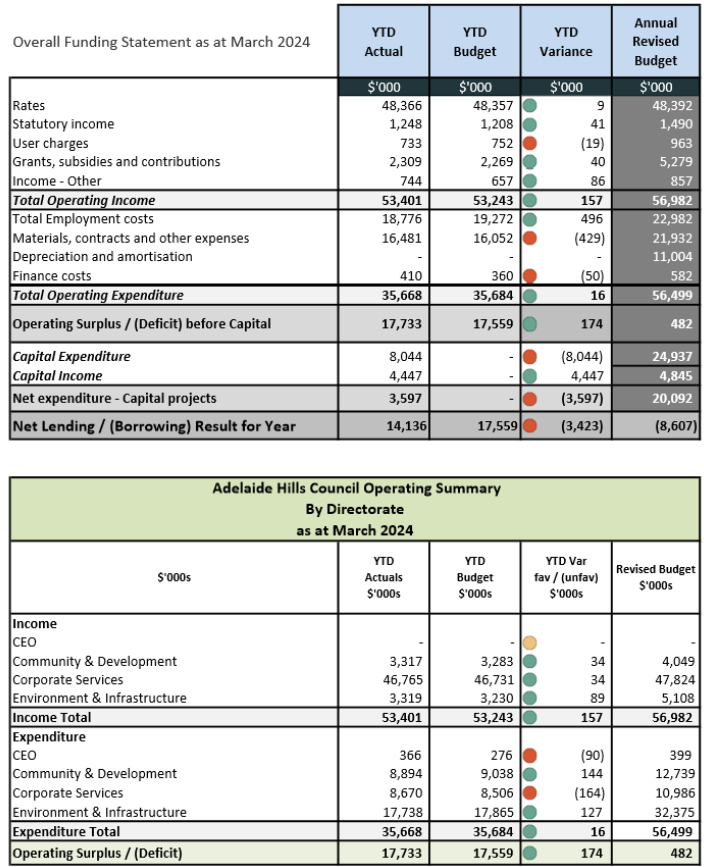 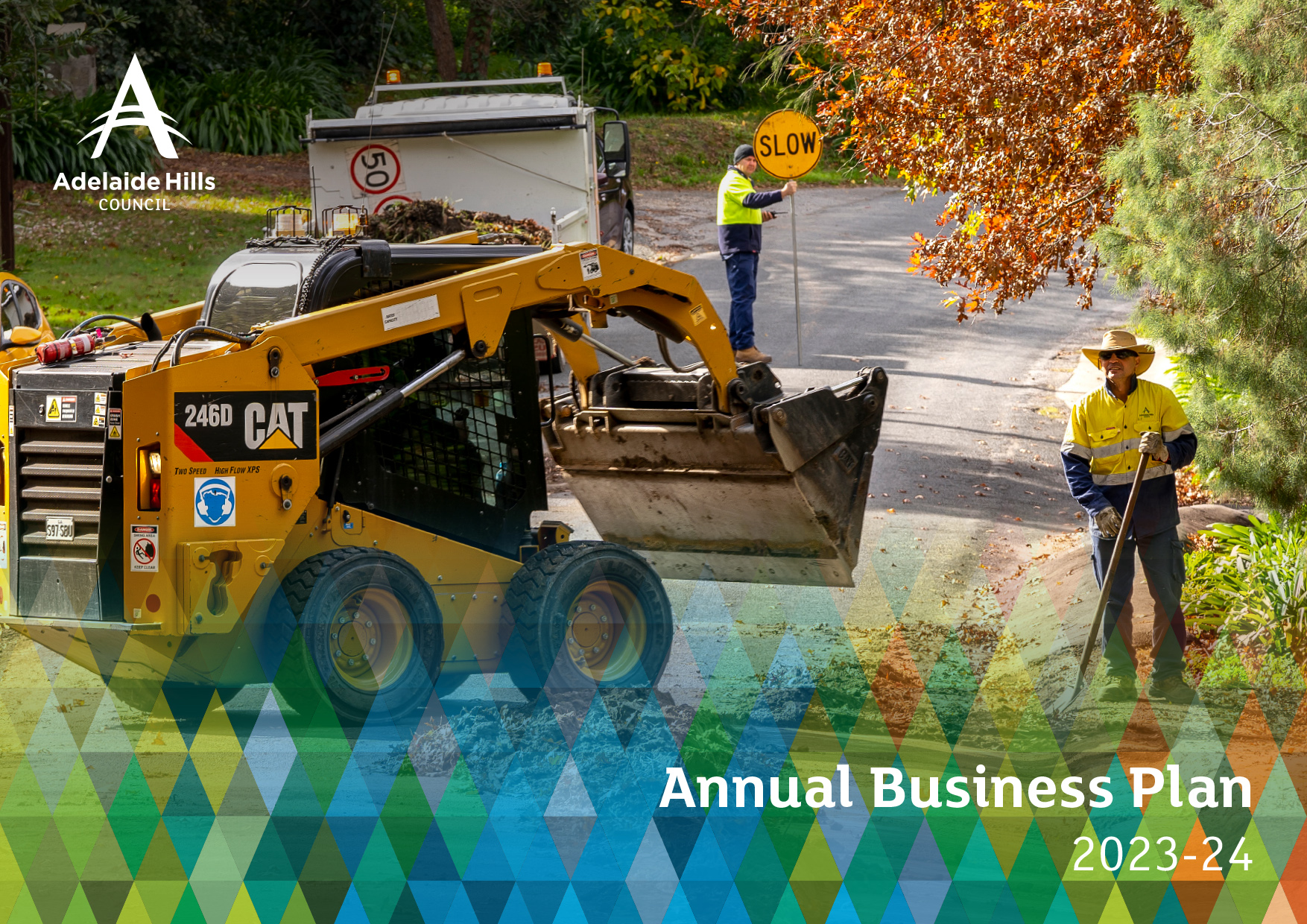 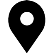 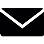 MORE INFORMATION
 
 
63 Mt Barker Road
Stirling SA 5152
 
 
08 8408 0400
 
 
mail@ahc.sa.gov.au
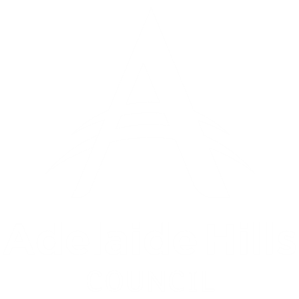 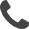